CS1010: Programming Methodology
Week 4
Recap
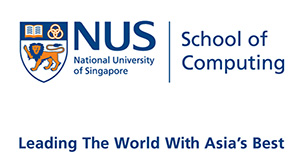 © NUS
Week4 - 2
if-else Statements
true
exp?
if (n == 0) { 
    answer = 1; 
} else { 
    answer = n * factorial(n - 1); 
}
false
false
true
if (max_so_far < x) {
  max_so_far = x; // update max
}
exp?
© NUS
Week4 - 3
Nested if-else Statements
Problem: Print a letter grade based on a score
…
  if (score >= 8) {
    // print "A"
  } else {
    if (score >= 5) {
      // print "B"
    } else {
      if (score >= 3) {
        // print "C"      
    } else {
        // print "D"
      }
    }
  }
…
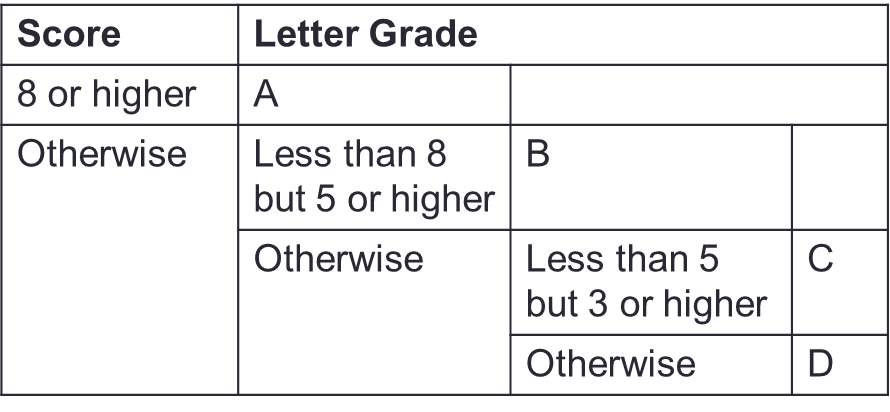 © NUS
Week4 - 4
if-(else-if-)else… Statements
Problem: Print a letter grade based on a score
…
  if (score >= 8) {
    // print "A"
  } else if (score >= 5) {
    // print "B"
  } else if (score >= 3) {
    // print "C"      
  } else {
    // print "D"
  }
…
Do NOT omit {}, otherwise you might run into strange errors.
© NUS
Week4 - 5
Ex#1: CS1010 Schedule
Problem: Print the CS1010 schedule based on day (1/2/3/4/5) and time (1000/1100/…)
© NUS
Week4 - 6
Ex#1: CS1010 Schedule
Problem: Print the CS1010 schedule based on day (1/2/3/4/5) and time (1000/1100/…)
© NUS
Week4 - 7
Boolean Values
Data type: bool (requires stdbool.h)
bool is_diff = x != y; // evaluates to true or false

if (is_diff) {
  cs1010_println_string("x and y                          store different values.");
} else {
  cs1010_println_string("x and y                          store the same value.");
}
© NUS
Week4 - 8
Boolean Values
Data type: bool (requires stdbool.h)
…
int main(){
…
  if (is_diff(x, y)) {
    cs1010_println_string("x and y                          store different values.");
  } else {
    cs1010_println_string("x and y                          store the same value.");
  }
…
}

bool is_diff(long x, long y)
{
  return x!=y;
}
© NUS
Week4 - 9
Logical Operators
For combining two or more Boolean values.

Examples:
If the birth year of a person is between 1995 and 2005, this person is Generation Z  (birth_year  >= 1995) && (birth_year <= 2005)
If the birth year of a person is either before 1995 or after 2005, this person is not Generation Z  (birth_year < 1995) || (birth_year > 2005)

Logical operators: && (and), || (or), ! (not).
© NUS
Week4 - 10
Common Mistakes
Common Mistakes
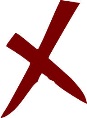 if (n = 0) …
This assigns 0 to n instead.
double expected_value = 0.3; 
double sum = 0.1 + 0.2; 
if (sum == expected_value) { : }
The expression could be false since not all real numbers can be represented accurately.
…
if ((sum <= expected_value + 0.01) &&         (sum >= expected_value - 0.01))…
Allow for inaccuracy in the computation.
if ((expected_value – 0.01) <= sum <=     (expected_value + 0.01)…
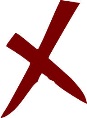 This does not work either due to associativity.
© NUS
Week4 - 11
Short-Circuit Evaluation
expr1 && expr2
If expr1 is false, skip evaluating expr2 and return false immediately, as the result will always be false.
Example: (birth_year  >= 1995) && (birth_year <= 2005)

expr1 || expr2
If expr1 is true, skip evaluating expr2 and return true immediately, as the result will always be true.
Example: (birth_year < 1995) || (birth_year > 2005)

Make things faster in some cases
Example: has_been_overseas_recently(person) ||                 is_tested_positive(person)
© NUS
Week4 - 12
Assertion
Important: Write an assertion based on what should be true, not your code! 

Problem: Find the maximum value between two variables
if (…) { 
    // { x > y } 
    … 
    //  {max == x && max > y} 
else { 
    // { x <= y } 
    …
    //  {max >= x && max == y} 
}
x > y
x <= y
© NUS
Week4 - 13
Clarify your doubts before it is too late!